Status Tracking System
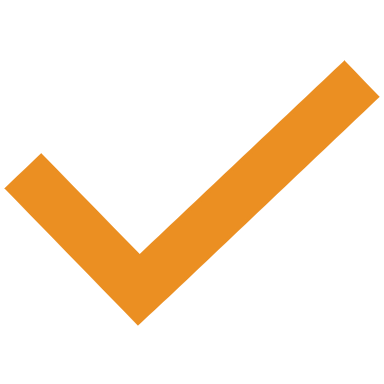 Technologies used in developing STS
About STS
Why STS?
Actors of STS
Different views of the application
2.Pc View
1.Mobile View
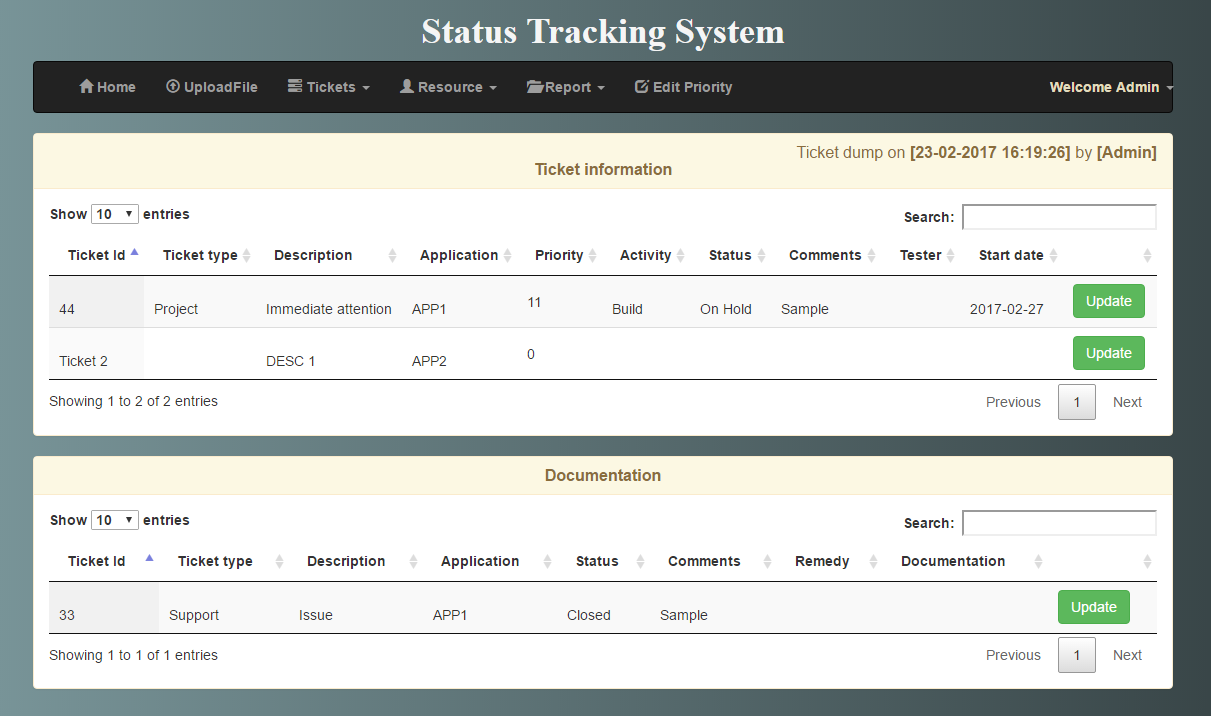 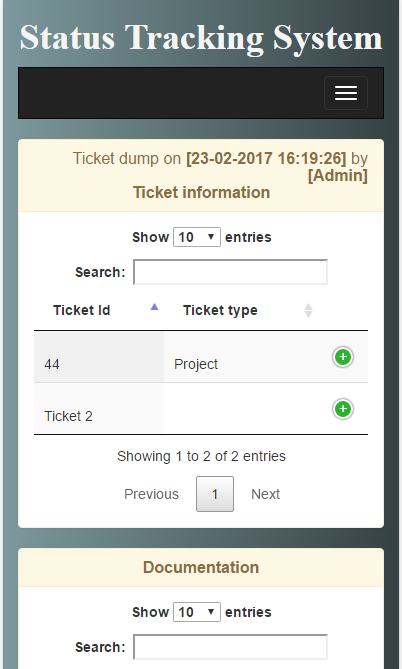 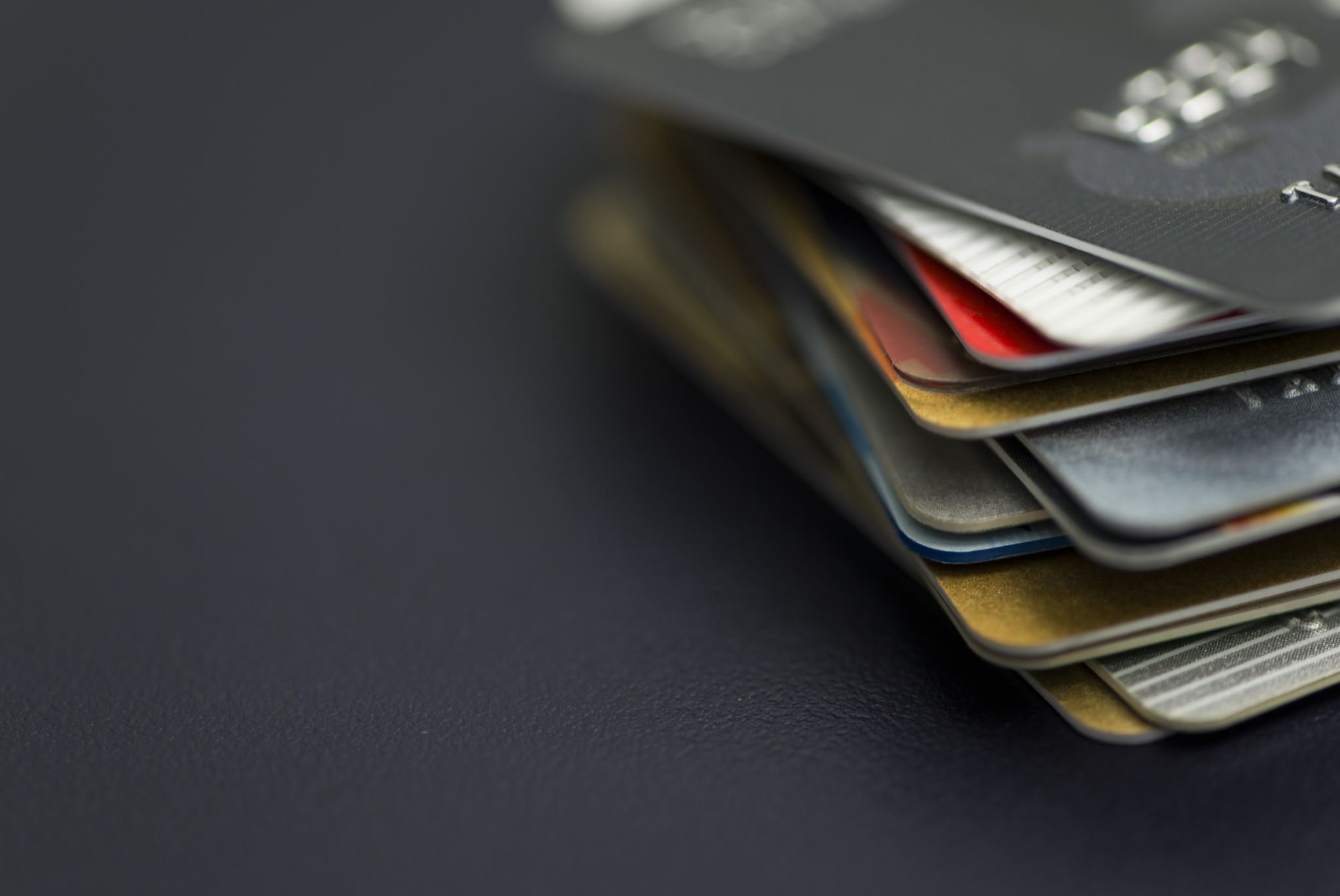 Functionalities enabled for Administrators
Add/ Modify details of a resource 
Upload tickets 
Assign/ Reassign tickets 
Delete tickets 
Release tickets 
Various reports on resources and tickets
Login
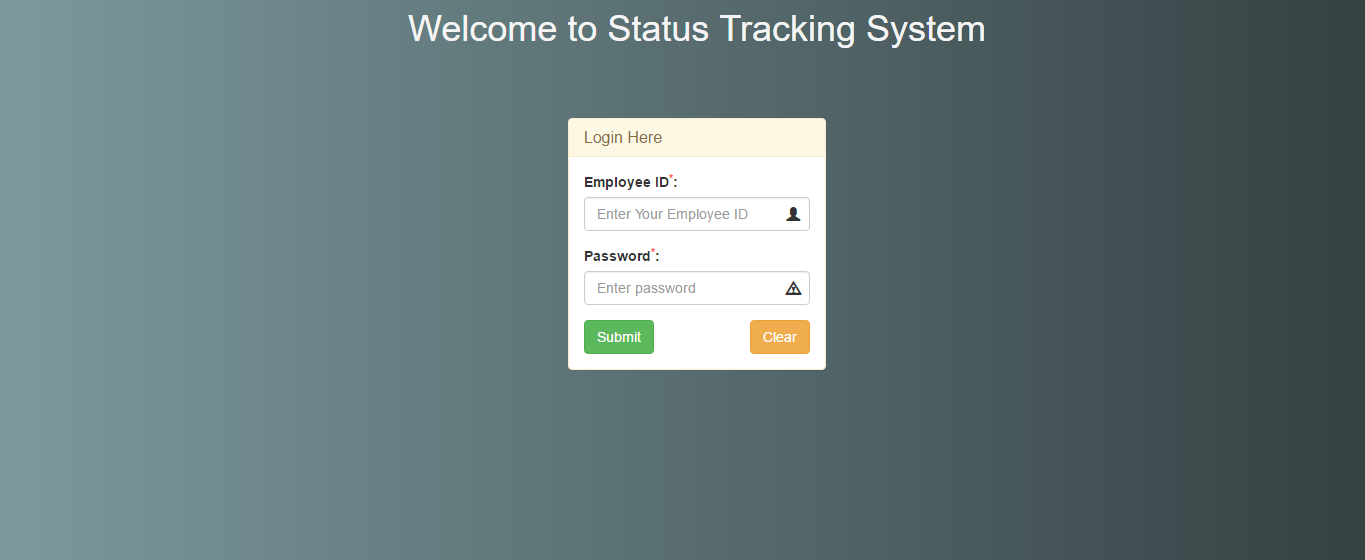 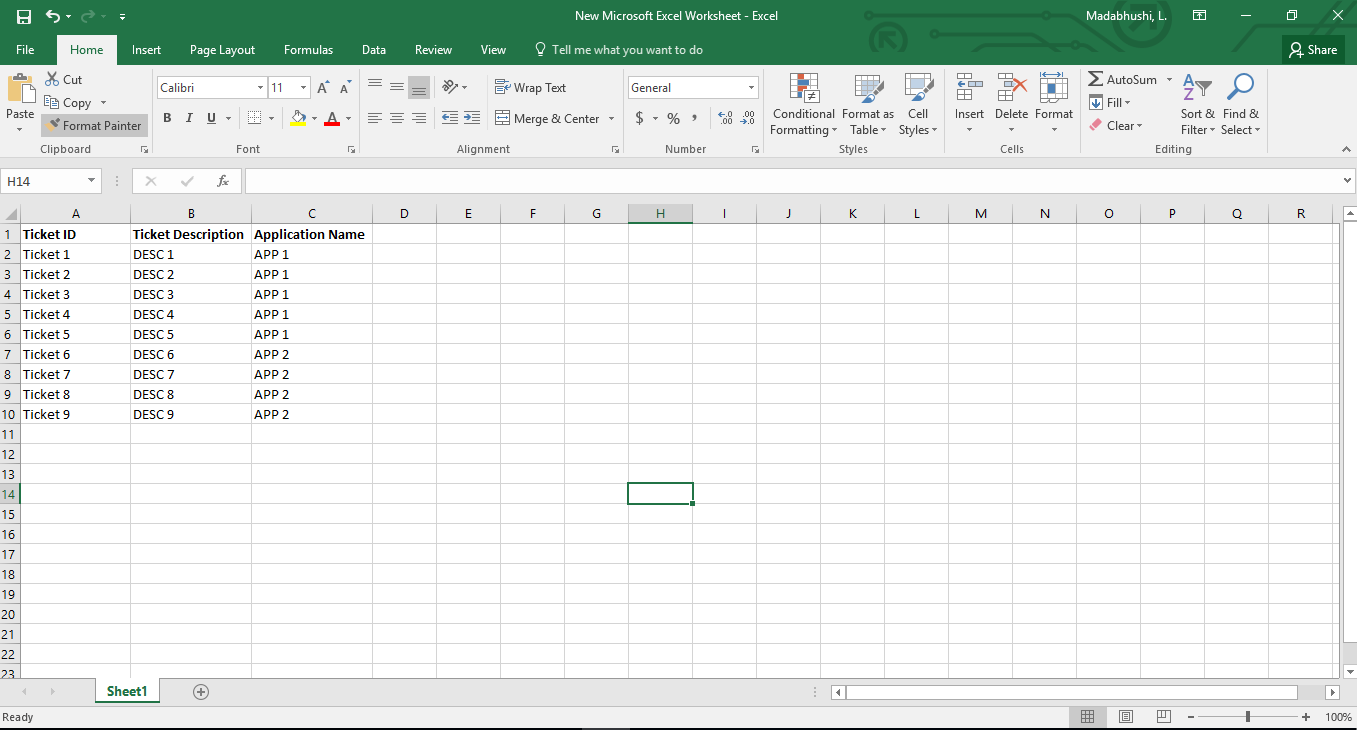 Upload File
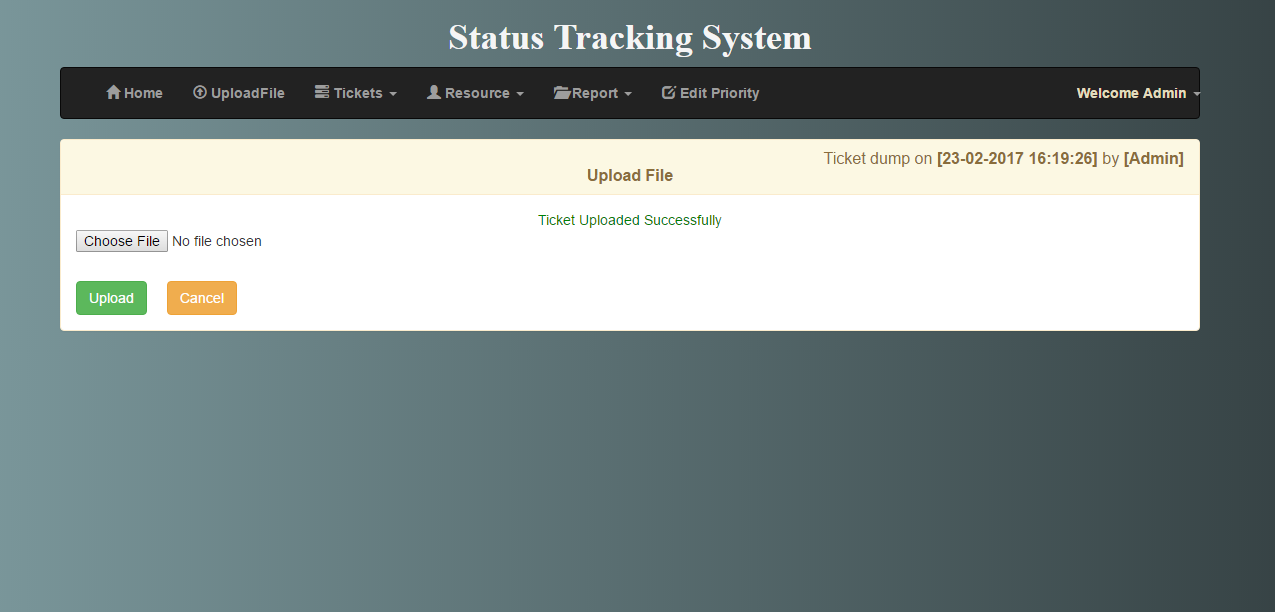 Assign Tickets
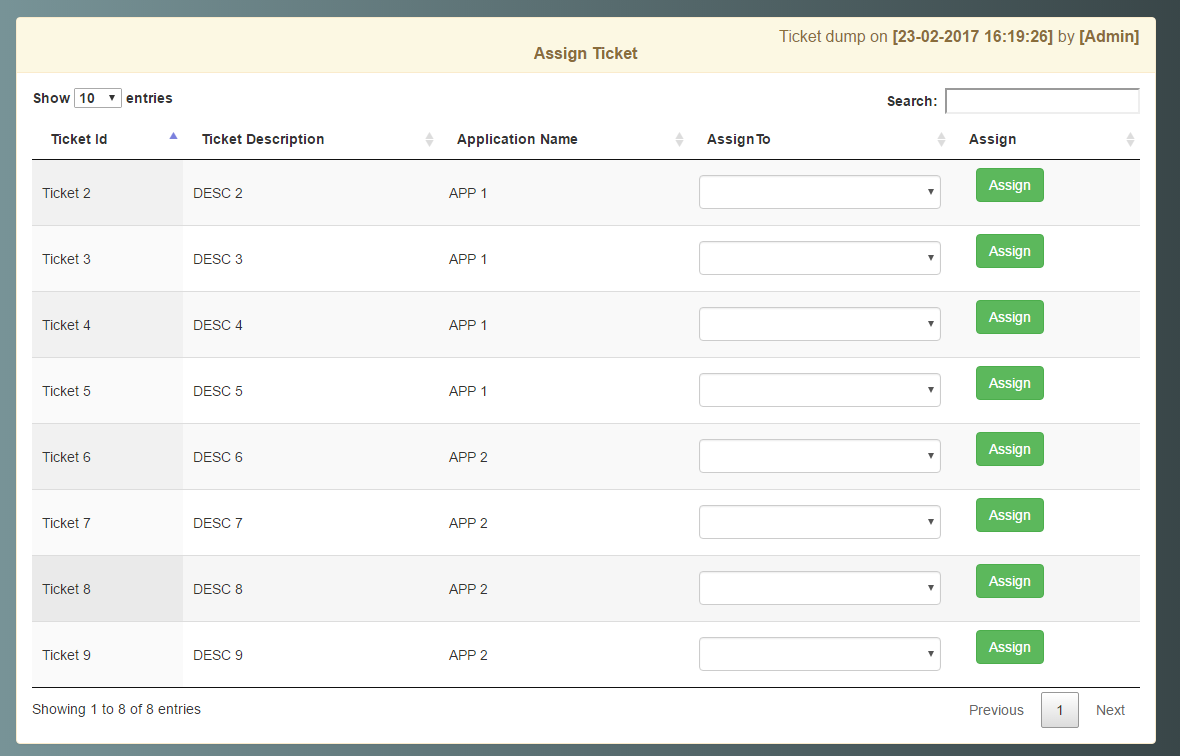 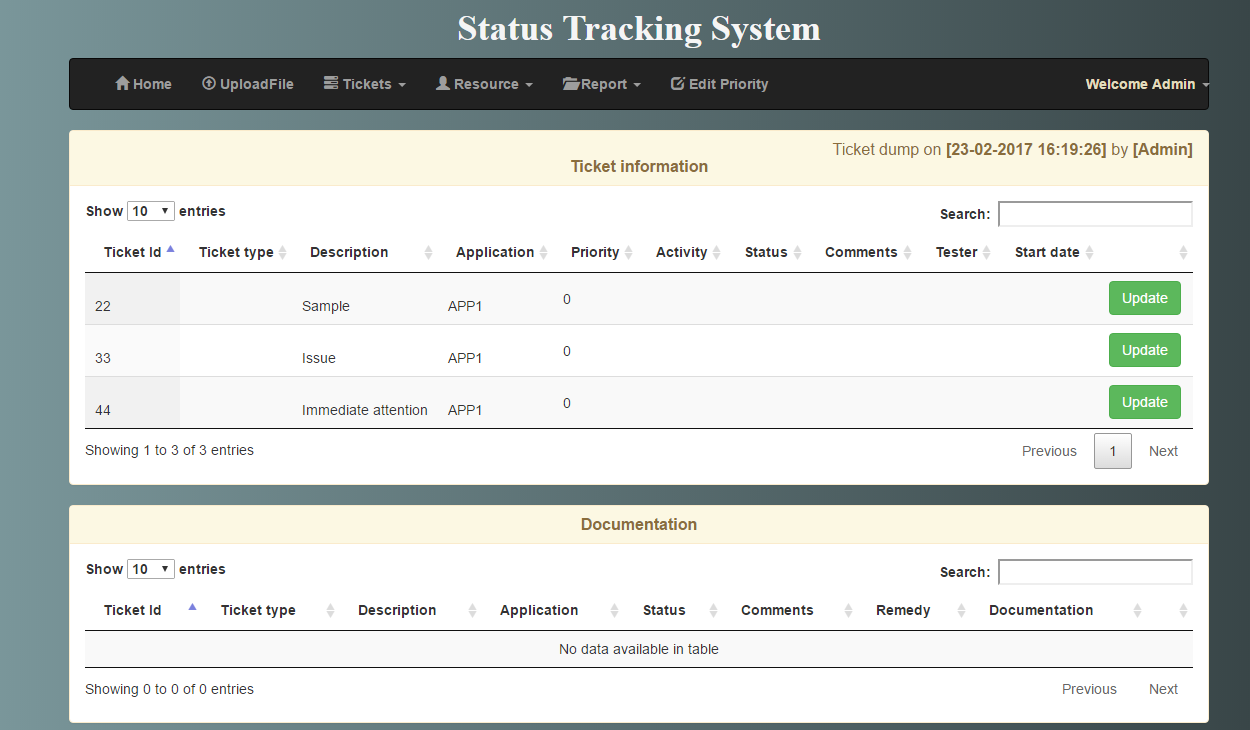 Home Page of an Administrator
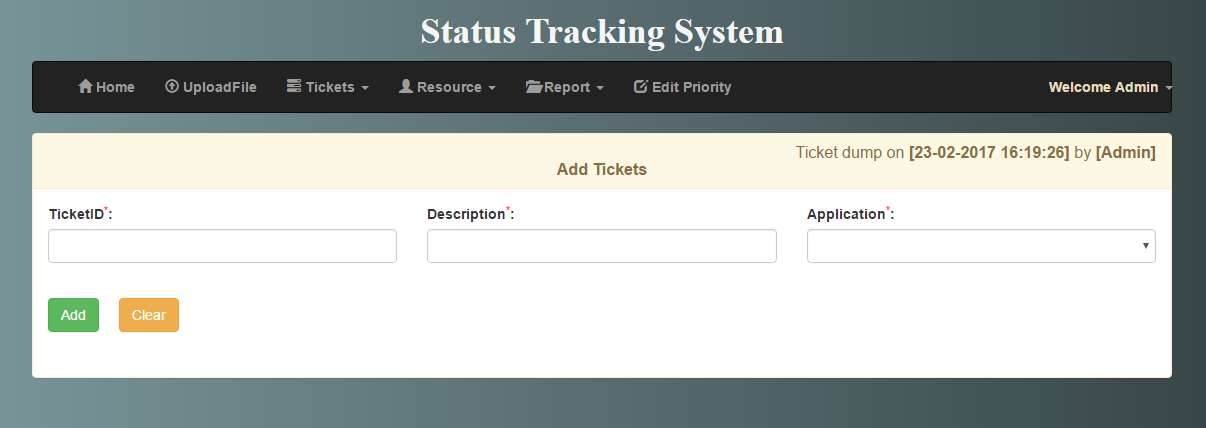 Add Ticket
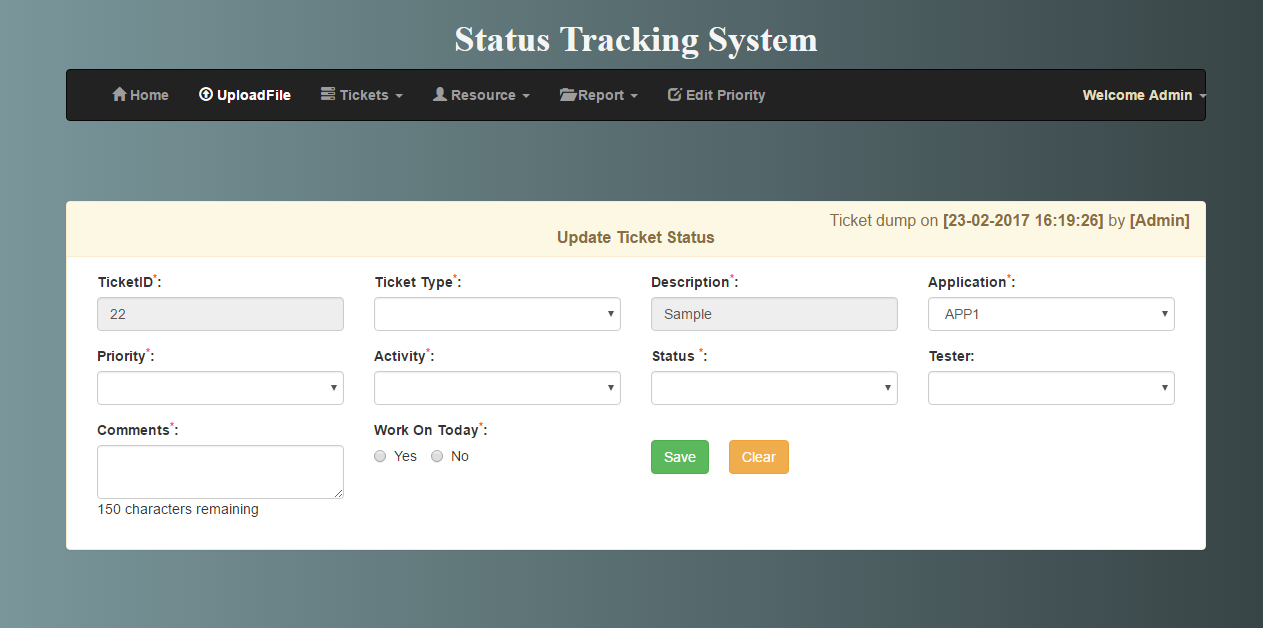 Update Ticket
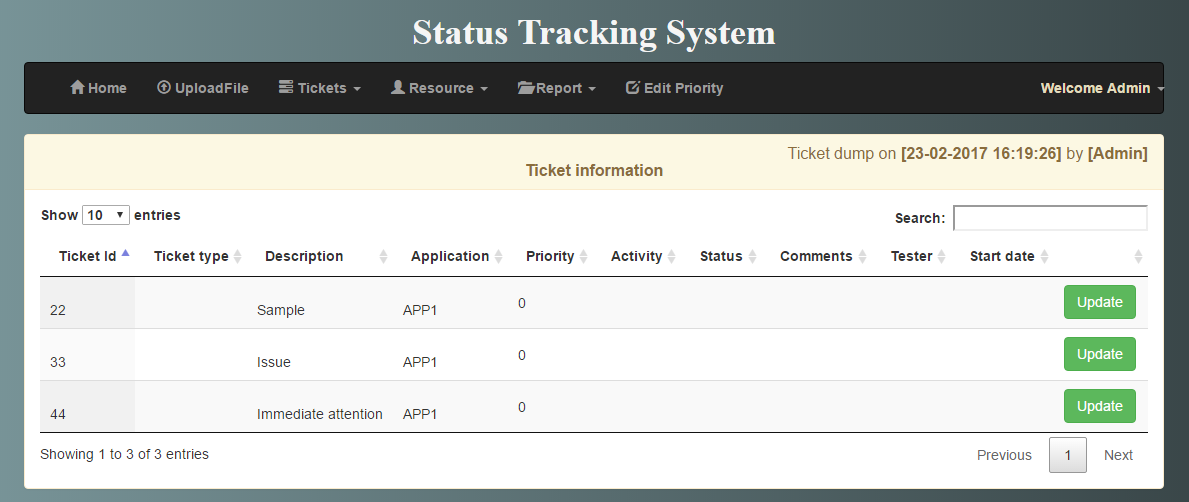 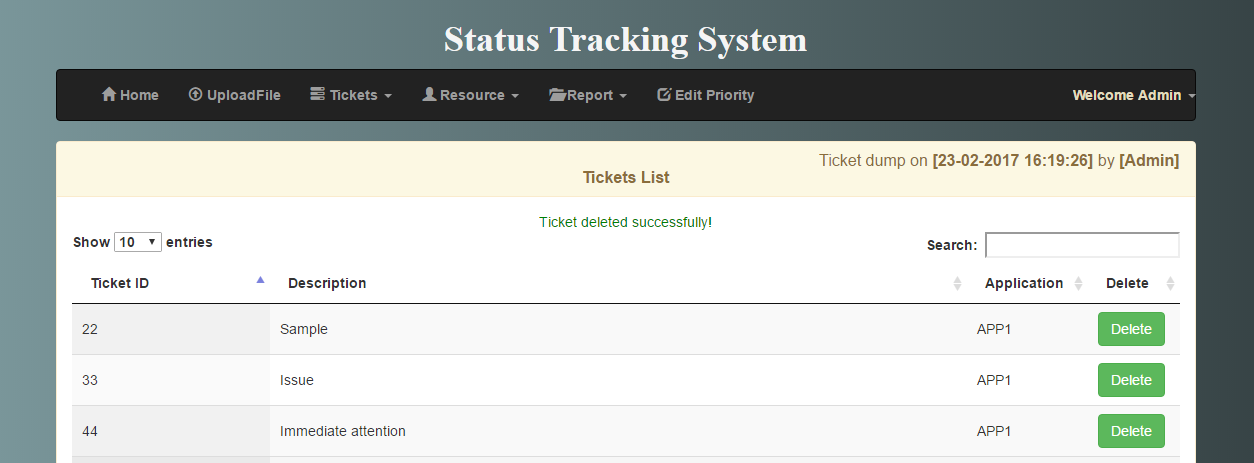 Delete Ticket
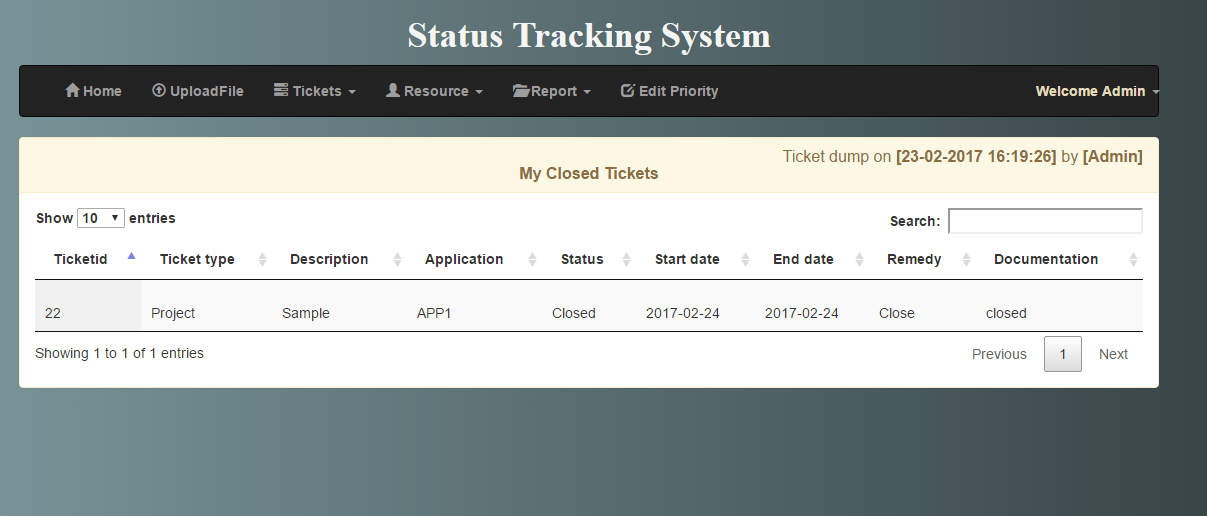 Display Closed Tickets
Re-Assign Tickets
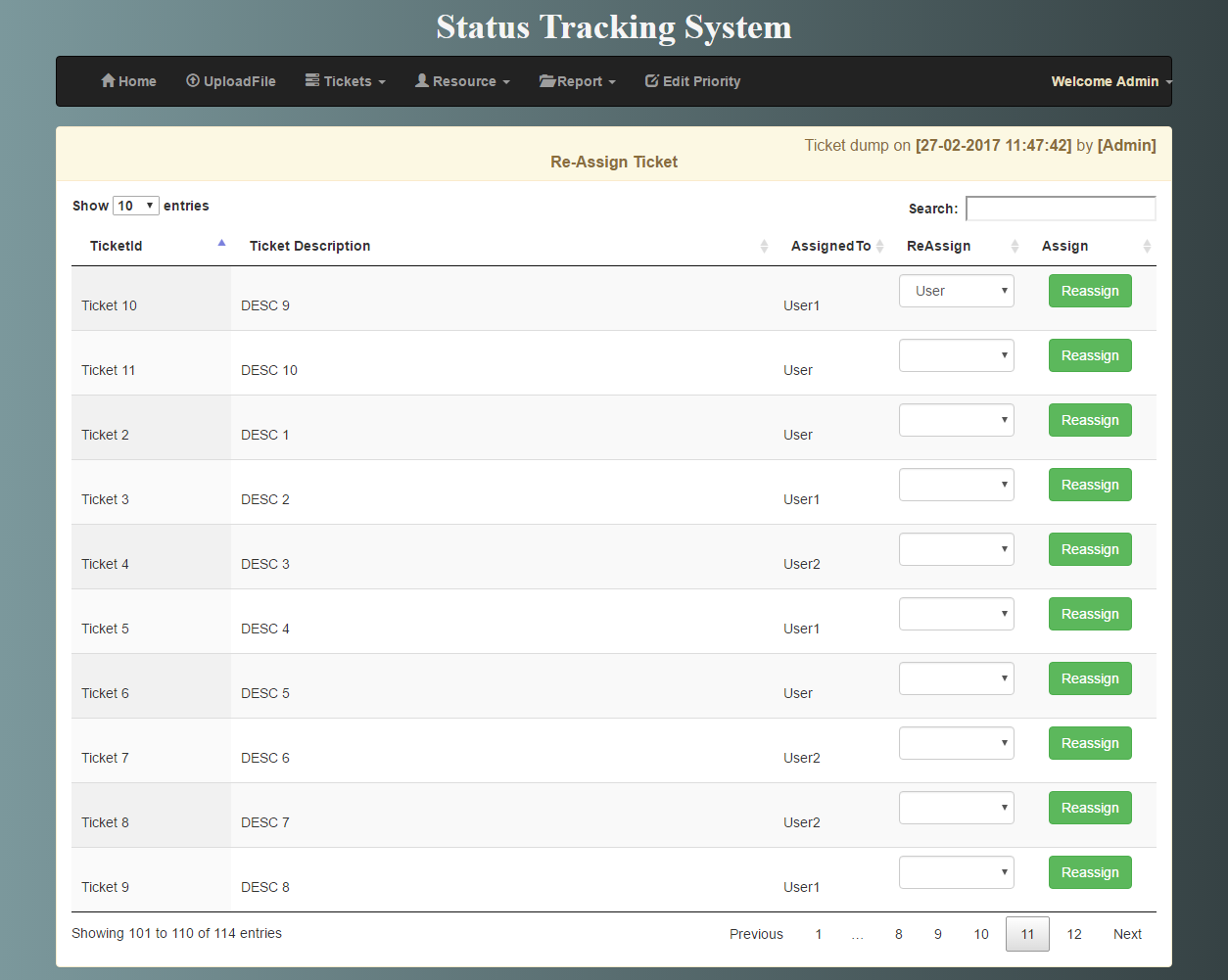 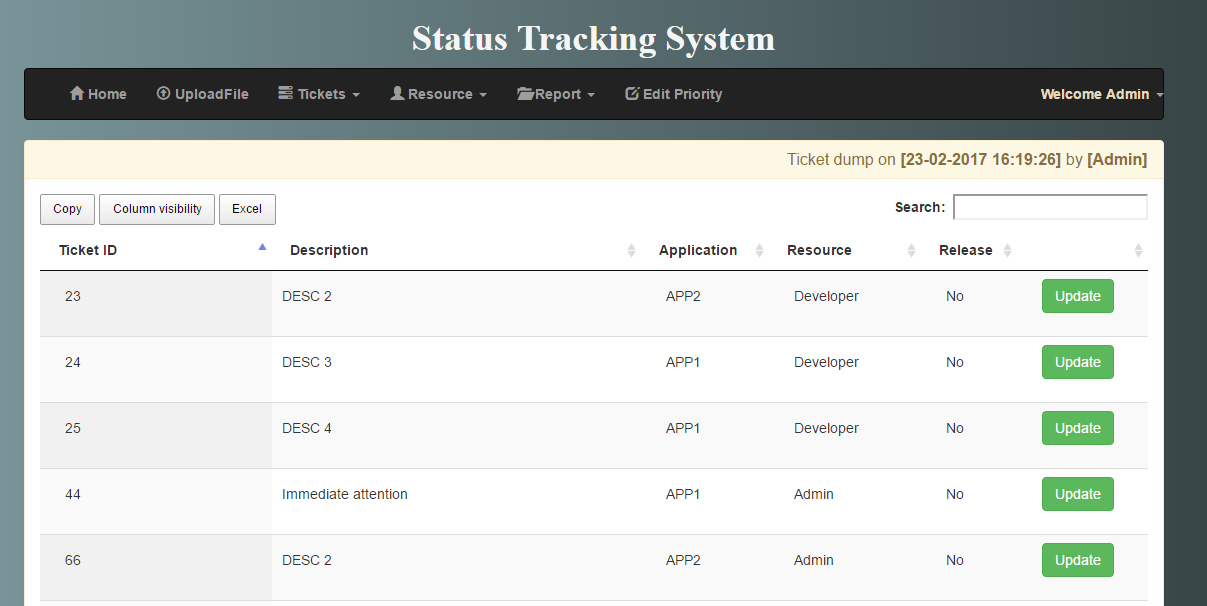 Release Tickets
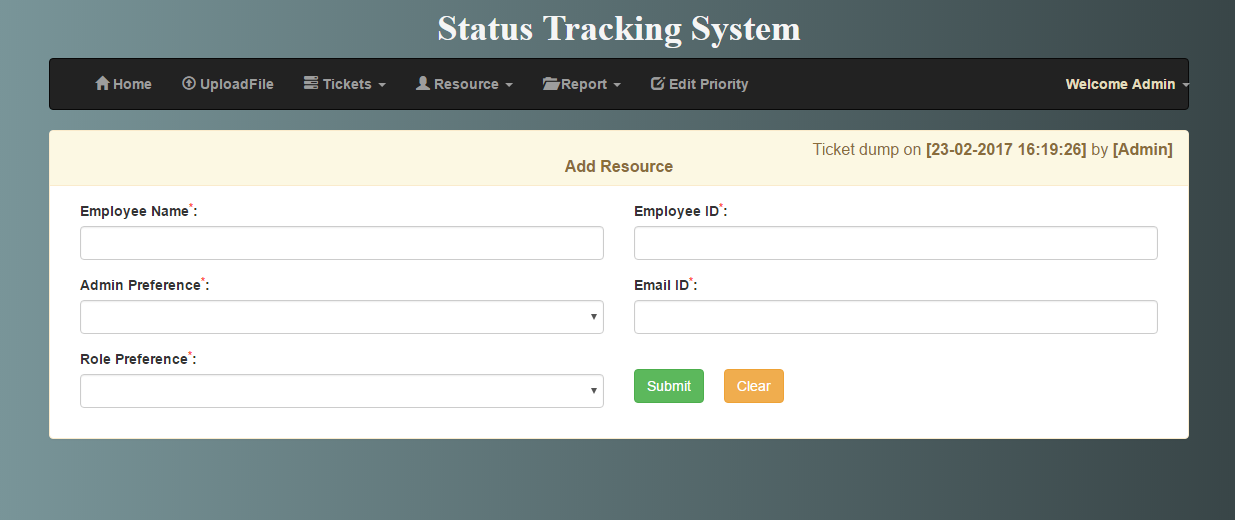 Add Resource
Modify resource
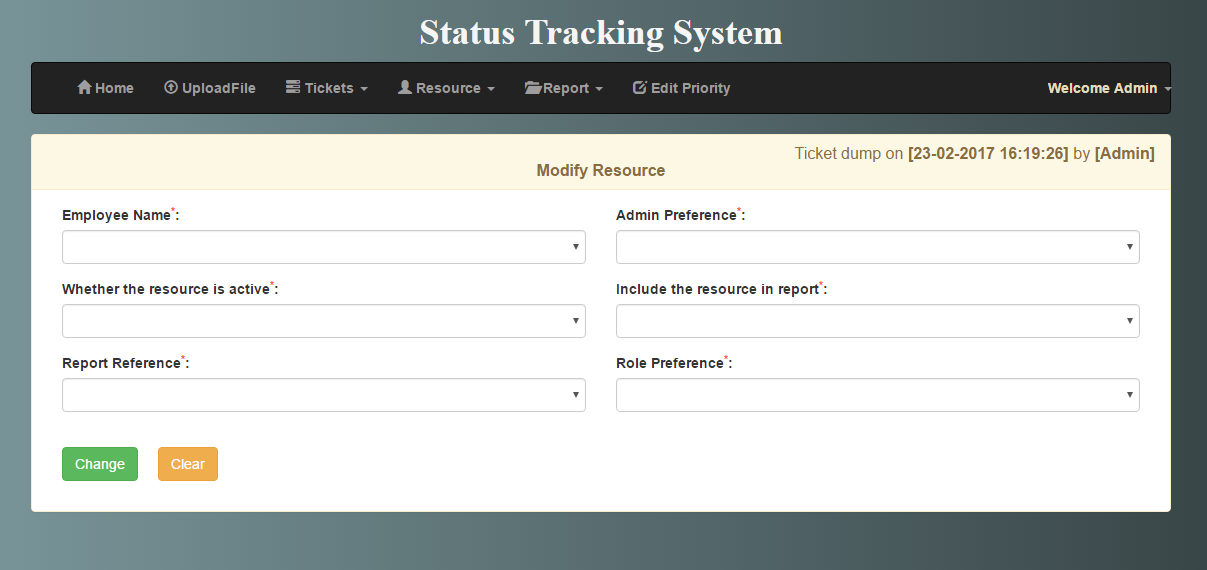 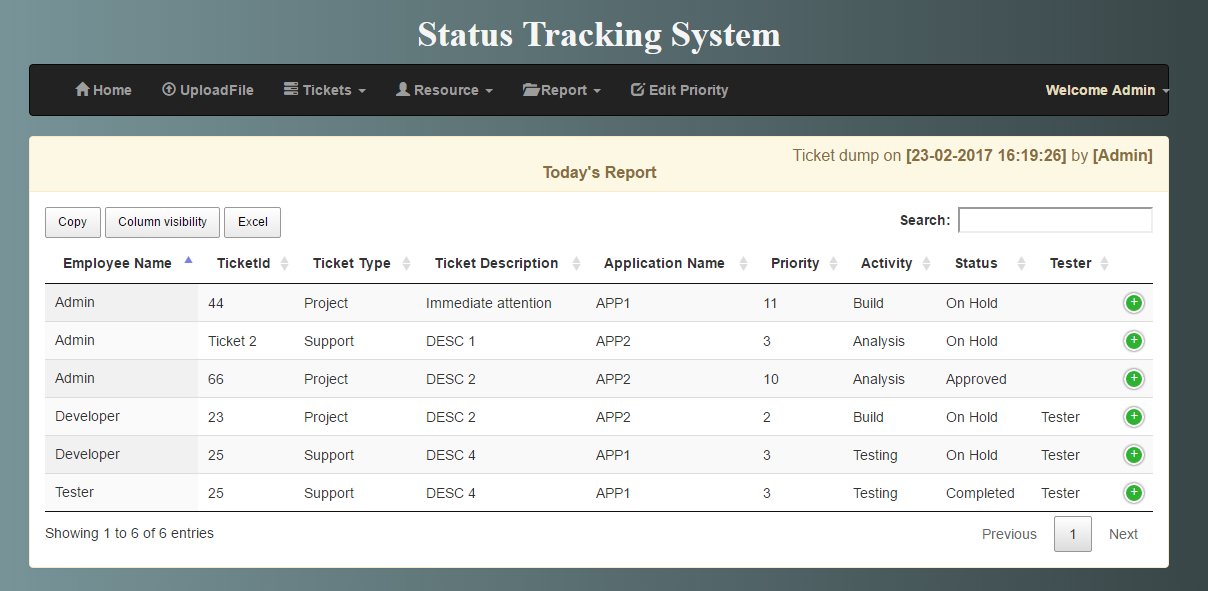 Daily Status Report
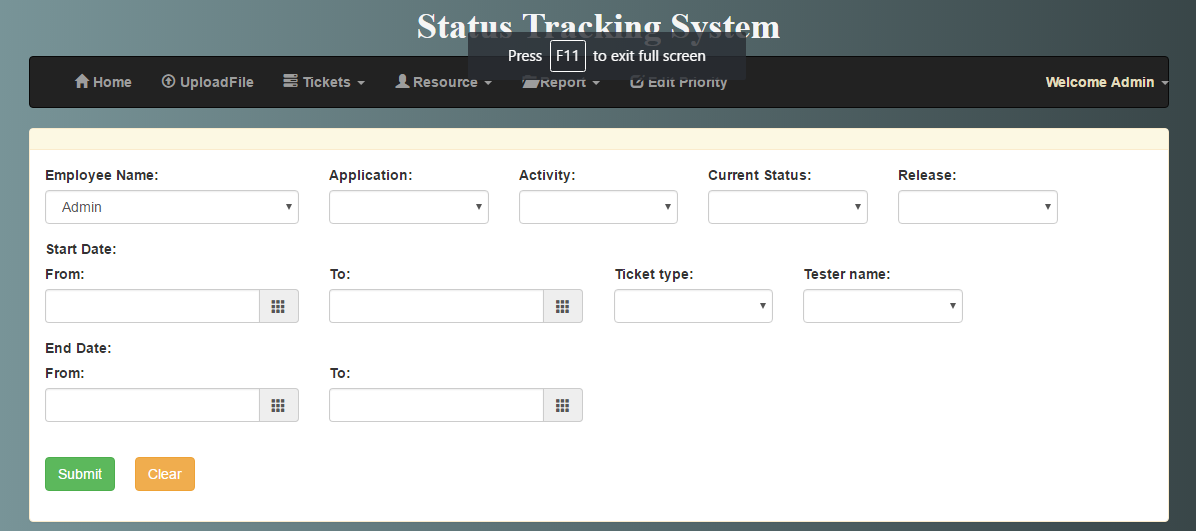 Report Summary
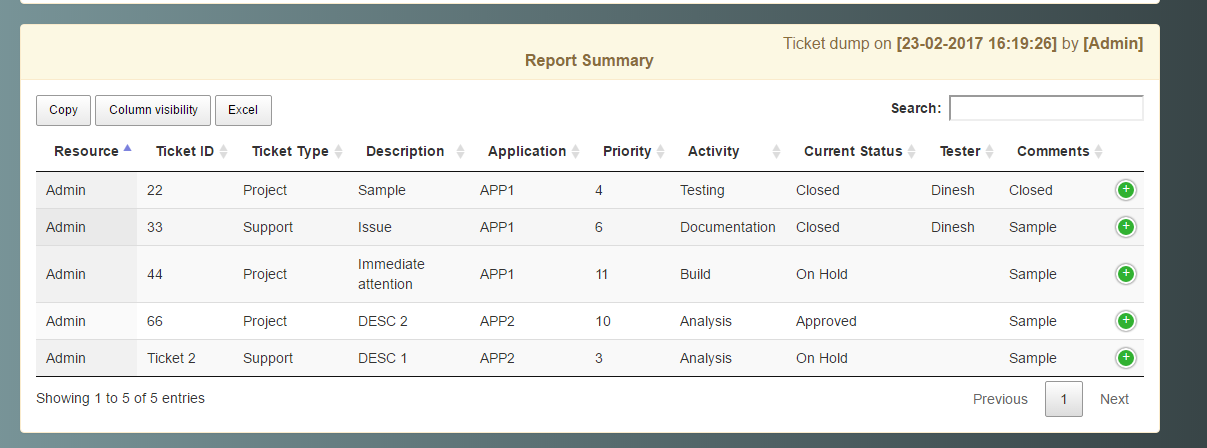 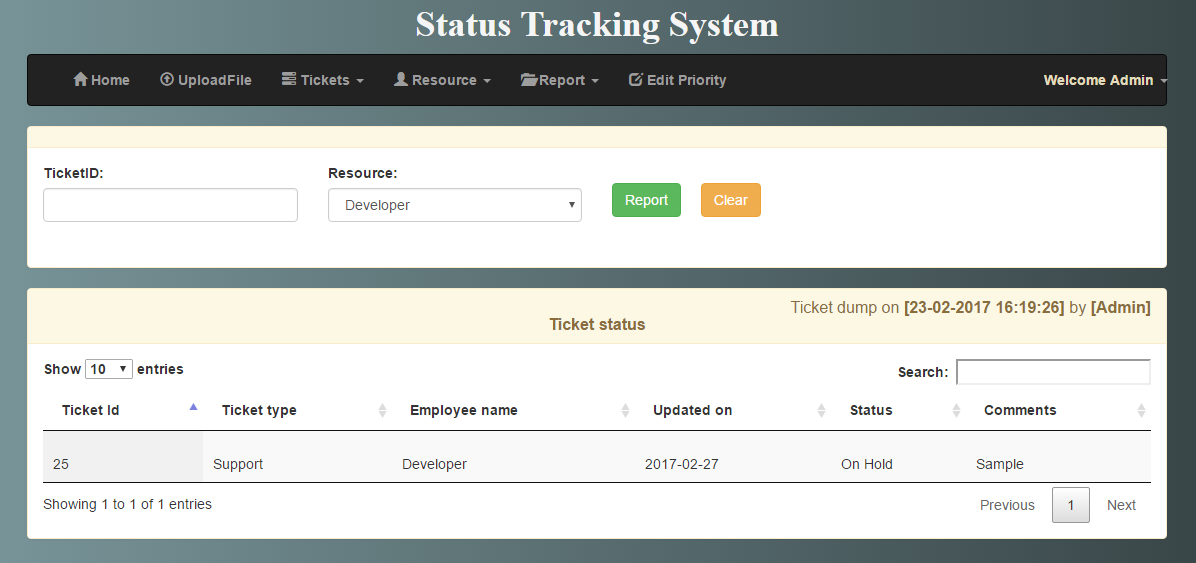 Ticket Status
Today’s Ticket
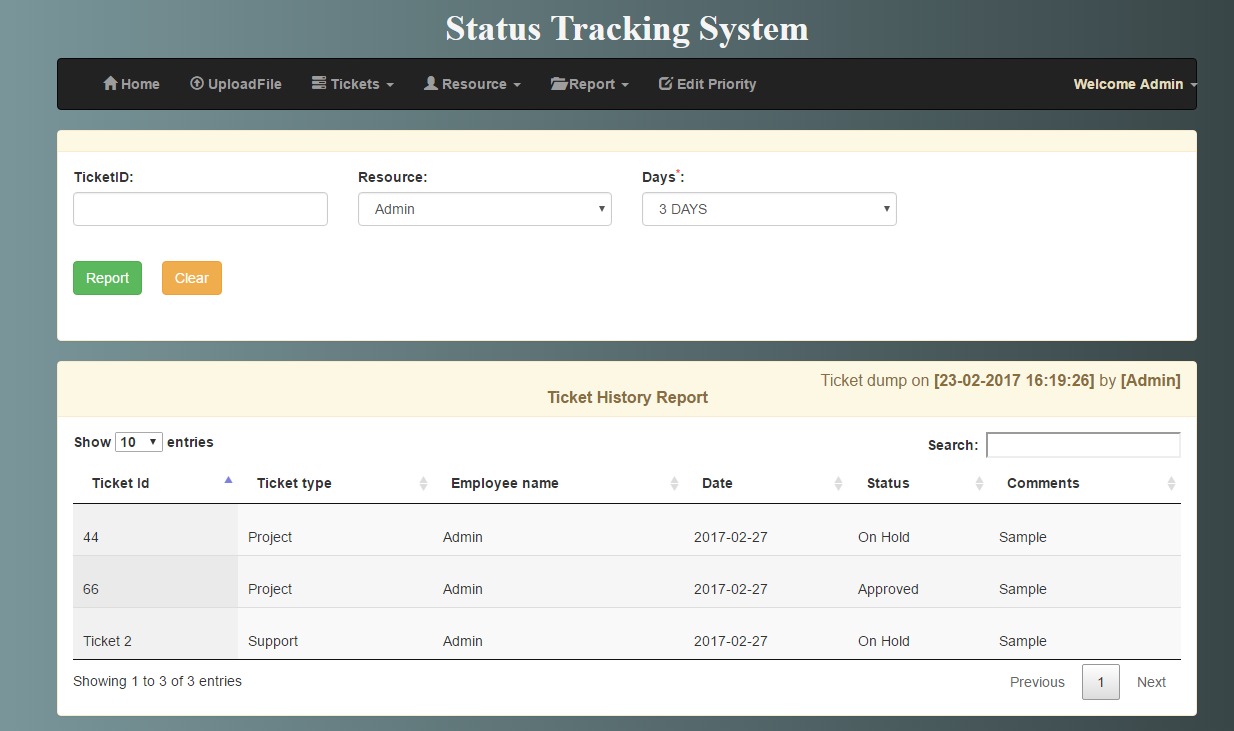 Ticket History Status
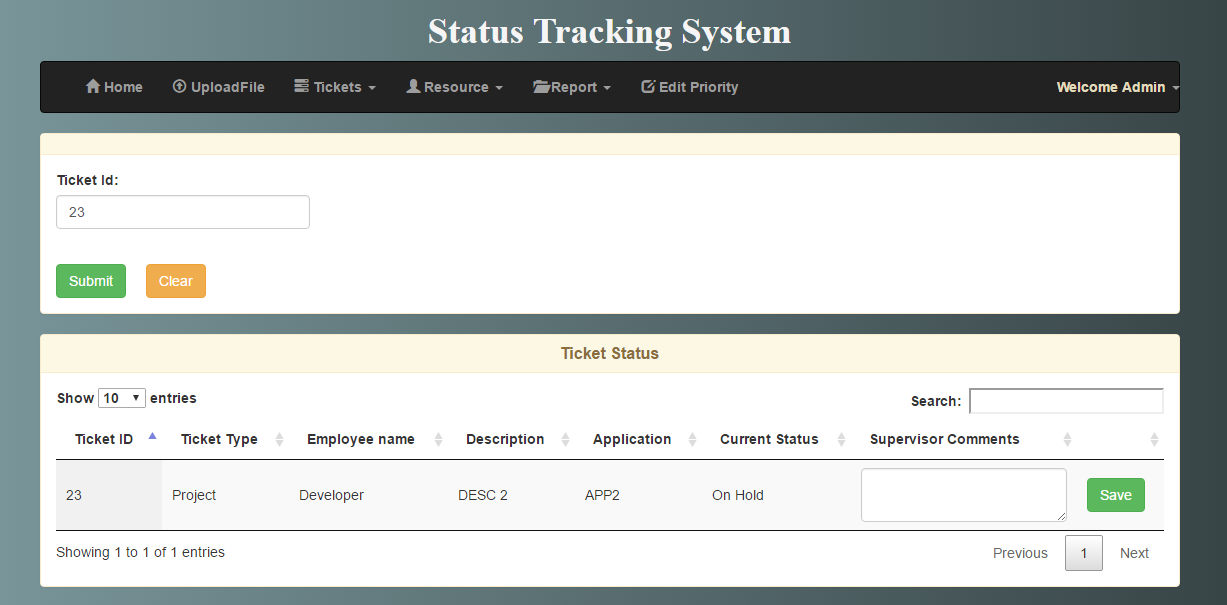 Clarification
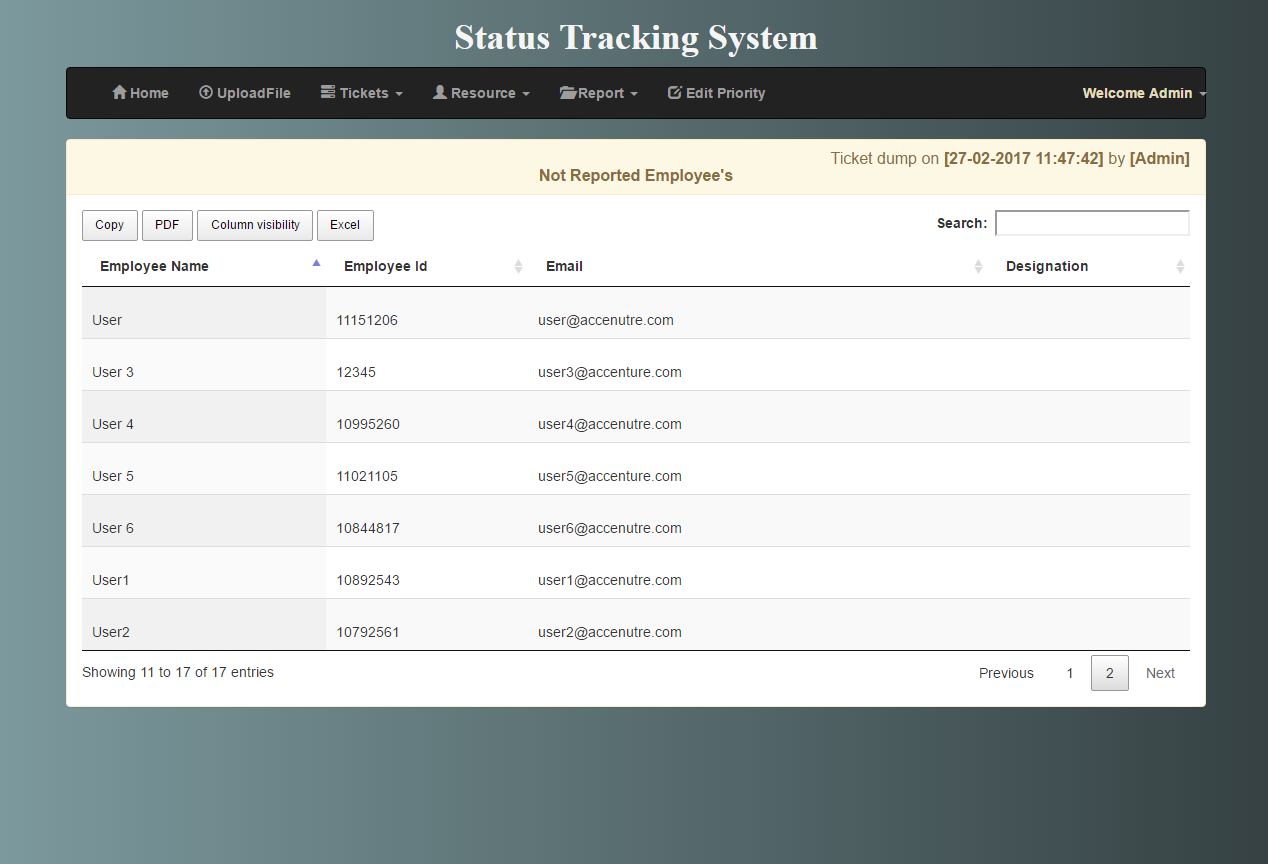 Not Reported Employees
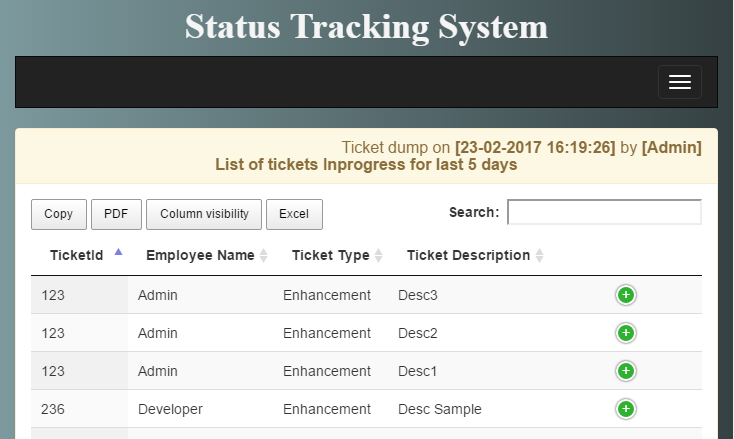 No change in status
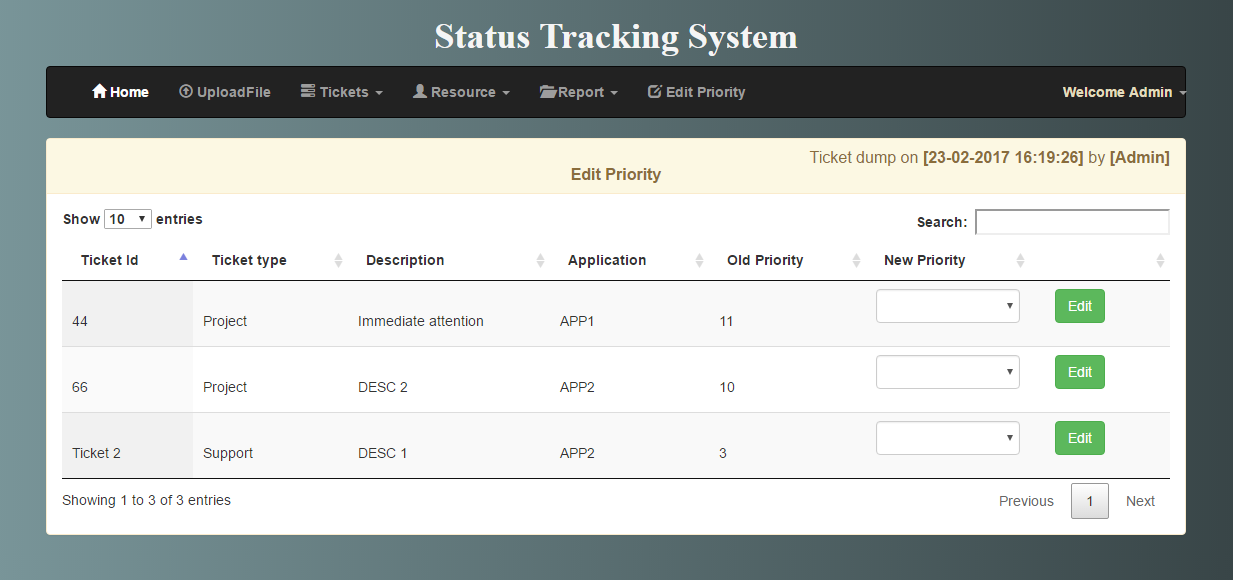 Edit Priority
Functionalities enabled for Developer
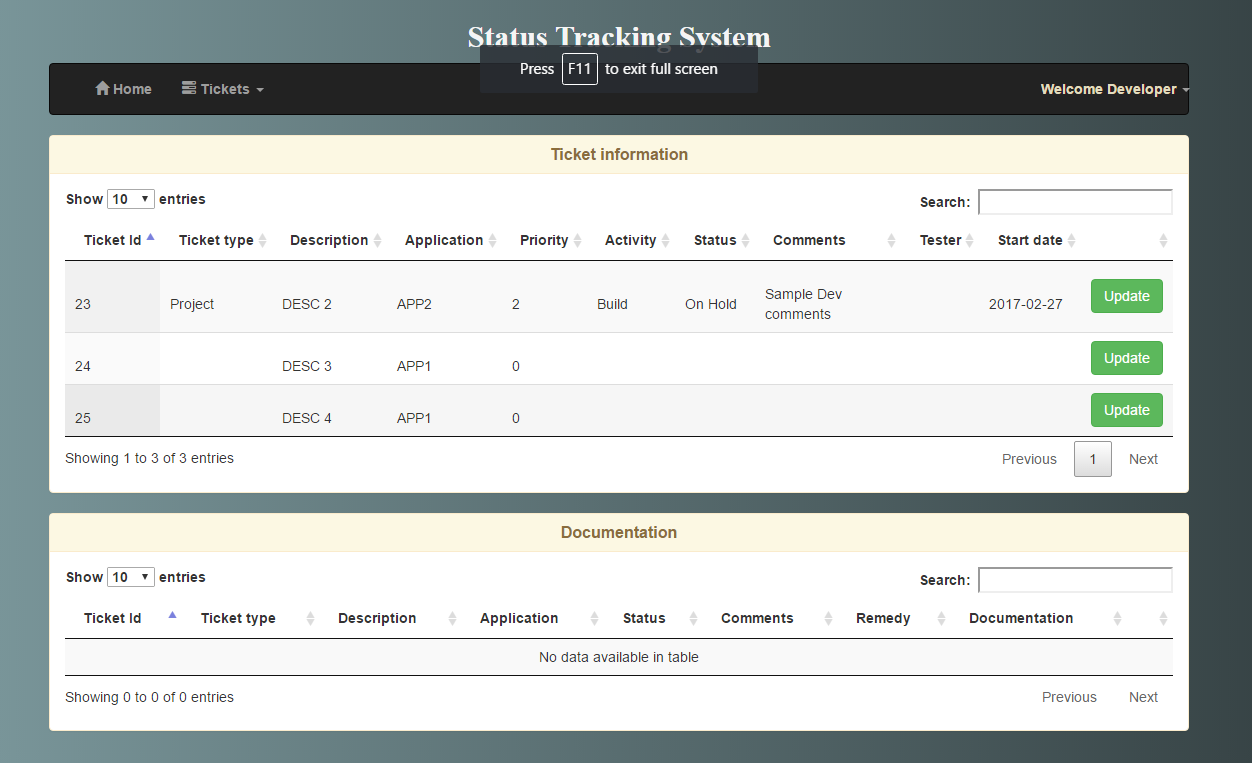 Home page of Developer
Functionalities enabled for Tester
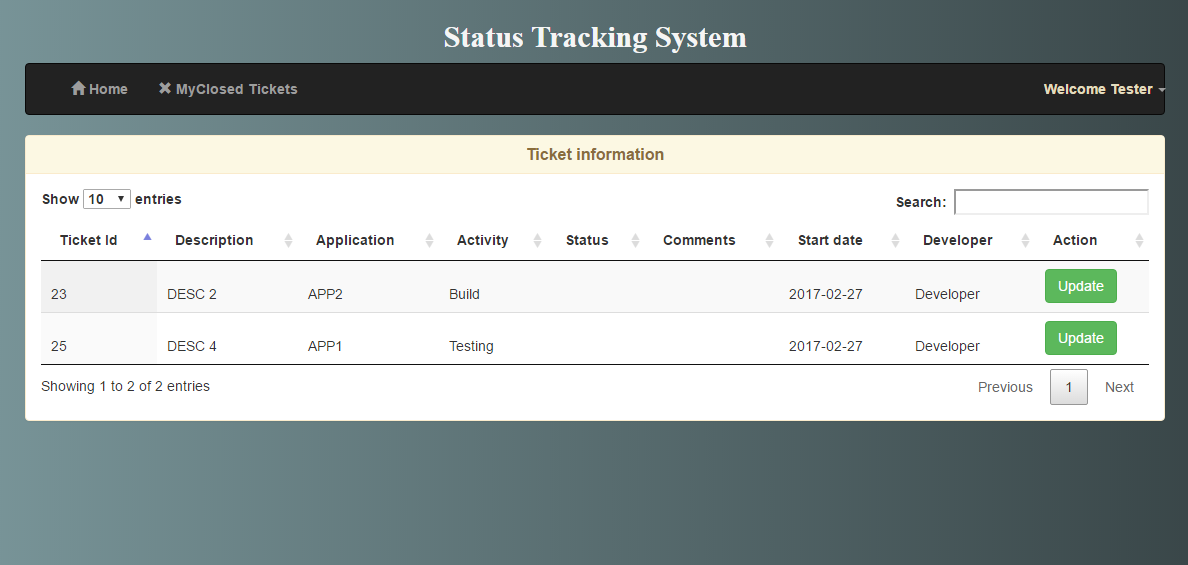 Home page of Tester